Year 2: Molecules Cells & Disease

Haematology
14 November Lectures: 
Haematology 5 and 6

9 am Lecture: Haemostasis: Prof David Lane

Film
 
10 am Lecture: Abnormalities of Haemostasis: Dr Carolyn Millar


Department of Haematology
Hammersmith Hospital Campus
(d.lane@imperial.ac.uk; c.millar@imperial.ac.uk)
Learning Outcomes
The student should be able to:

1. Explain the normal haemostatic mechanisms including the
interaction of vessel wall, platelets and clotting factors

2. Describe the clinical features of bleeding due to 
thrombocytopenia and coagulation disorders, respectively

3. Describe the use of laboratory tests to assess haemostasis

4. Know the principles of management of disorders of 
haemostasis
Abnormal Haemostasis
What is abnormal bleeding?
Why do people have abnormal haemostasis?
Laboratory detection/prediction of abnormal haemostasis
Genetics of common bleeding disorders
Treatment of bleeding disorders
Minor bleeding symptoms are common
Easy bruising 				 	12%
Gum bleeding 				  	 7%
Frequent nosebleeds			  	 5%
Bleeding after tooth extraction	  	 2.5%
Post operative bleeding 		  	 1.4%
In women
Menorrhagia			            	23%
Post partum bleeding			    	 6%

Family history				    	44%
History and Bleeding after tonsillectomy
non bleeding 
       %(228)
Known bleeding disorder
%(31)
24
36
39
4
4.9
3.6
2.7
67
68
69
47
39
30
22
Easy bruising
Frequent bruising
Epistaxes
>10mins
Bruises >1 site
Large bruises
Haematomata
Nosek-Cenkowska 1991
A significant bleeding history: elements
Epistaxis not stopped by 10 mins compression or requiring medical attention/transfusion.
Cutaneous haemorrhage or bruising without apparent trauma (esp. multiple/large).
Prolonged (>15 mins) bleeding from trivial wounds, or in oral cavity or recurring spontaneously in 7 days after wound. Spontaneous GI bleeding leading to anaemia.
Menorrhagia requiring treatment or leading to anaemia, not due to structural lesions of the uterus.
Heavy, prolonged or recurrent bleeding after surgery or dental extractions.
Sadler 2005
Abnormal Haemostasis
What is abnormal bleeding?
Why do people have abnormal haemostasis?
Genetics of hereditary bleeding disorders
Laboratory detection/prediction of abnormal haemostasis
Genetics of common bleeding disorders
Treatment of bleeding disorders
Haemostatic Plug Formation: An Overview
Response to injury
Vessel constriction


Formation of an unstable platelet plug
	-platelet adhesion
	-platelet aggregation


Stabilisation of the plug with fibrin
	-blood coagulation


Dissolution of clot and vessel repair
	-fibrinolysis
Abnormal Haemostasis
Lack of a specific factor
Failure of production: congenital and acquired
Increased consumption/clearance

Defective function of a specific factor
Genetic defect
Acquired defect – drugs, synthetic defect, inhibition
Haemostatic Plug Formation: An Overview
Response to injury
Vessel constriction


Formation of an unstable platelet plug
	-platelet adhesion
	-platelet aggregation


Stabilisation of the plug with fibrin
	-blood coagulation


Dissolution of clot and vessel repair
	-fibrinolysis
Primary 
haemostasis
Platelet adhesion
Von 
Willebrand 
factor
platelet
Endothelial 
cells
or
platelet
GlpIb
GlpIa
collagen
Release of ADP
&
thromboxane
Platelet aggregation
GlpIIb/IIIa
platelet
platelet
platelet
Fibrinogen
+
Ca2+
Disorders of Primary Haemostasis
Platelets
Low numbers: “thrombocytopenia”
Bone marrow failure eg: leukaemia, B12 deficiency
Accelerated clearance eg: immune (ITP), DIC.
Auto-Immune Thrombocytopenic Purpura (auto-ITP)
Y
antiplatelet
autoantibodies
Y
Y
Auto-Immune Thrombocytopenic Purpura (auto-ITP)
Y
antiplatelet
autoantibodies
Y
Y
.
.
.
Y
sensitised
platelet
.
.
.
Y
Auto-Immune Thrombocytopenic Purpura (auto-ITP)
Y
antiplatelet
autoantibodies
macrophage
Y
Y
v
.
.
.
v
Y
sensitised
platelet
.
.
.
Y
.
.
Y
sensitised
platelet
.
v
.
.
.
.
.
Y
v
Y
Y
v
ITP is a very common cause 
of thrombocytopenia
v
Mechanisms (and causes) of Thrombocytopenia
1. Failure of platelet production by megakaryocytes
	
2. Shortened half life of platelets

3. Increased pooling of platelets in an enlarged spleen
	(hypersplenism) + shortened half life
Disorders of Primary Haemostasis
Platelets
Low numbers: “thrombocytopenia”
Bone marrow failure eg: leukaemia, B12 deficiency
Accelerated clearance eg: immune (ITP), DIC. 
Pooling and destruction in an enlarged spleen

Impaired function
Hereditary absence of glycoproteins or storage granules
Hereditary Platelet defects
Microtubules &
actomyosin
Surface glycoproteins:
GpIa
GpIIb/IIIa
GpIb
X
X
Glycogen
X
Dense granules:
ADP
ATP
Serotonin
Ca2+
Phospholipid
membrane
Open cannalicular 
system
a granules:
growth factors
fibrinogen
factor V
vWF
(Receptor
for 
thrombin)
mitochondrion
Glanzmann’s thrombasthenia
Bernard Soulier syndrome
Storage Pool disease
Disorders of Primary Haemostasis
Platelets
Low numbers: “thrombocytopenia”
Bone marrow failure eg: leukaemia, B12 deficiency
Accelerated clearance eg: immune (ITP), DIC. 
Pooling and destruction in an enlarged spleen

Impaired function
Hereditary absence of glycoproteins or storage granules
Acquired due to drugs: aspirin, NSAIDs, clopidogrel
Disorders of Primary Haemostasis
Platelets
Von Willebrand Factor
Von Willebrand disease
Hereditary decrease of quantity +/ function (common)
Acquired due to antibody (rare)
Von Willebrand disease:  A disorder of primary haemostasis
VWF has two functions in haemostasis
Binding to collagen and capturing platelets
Stabilising Factor VIII
Factor VIII may be low if VWF is very low
VWD is usually hereditary
Deficiency of VWF (Type 1 or 3)
VWF with abnormal function (Type 2)
Disorders of Primary Haemostasis
Platelets
Von Willebrand Factor
The vessel wall
Inherited (rare) Hereditary haemorrhagic telangiectasia Ehlers-Danlos syndrome and other connective tissue disorders
Ehlers Danlos syndrome
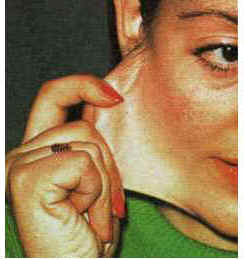 Disorders of Primary Haemostasis
Platelets
Von Willebrand Factor
The vessel wall
Inherited (rare) Hereditary haemorrhagic telangiectasia Ehlers-Danlos syndrome and other connective tissue disorders

Acquired: Scurvy, Steroid therapy, Ageing (senile purpura), Vasculitis
Disorders of Primary Haemostasis
Platelets
Thrombocytopenia
Drugs
Von Willebrand Factor
Von Willebrand disease
The vessel wall
Hereditary vascular disorders
Scurvy, steroids, age
platelet
platelet
platelet
platelet
platelet
platelet
lumen
Collagen
Tissue Factor
Primary Haemostasis: platelet plug
platelet
platelet
platelet
lumen
Collagen
Tissue Factor
VWD: failure of primary haemostasis
Bleeding in disorders of primary haemostasis
Typical primary haemostasis bleeding:
Immediate 
Prolonged bleeding from cuts
Epistaxes
Gum bleeding
Menorrhagia 
Easy bruising
Prolonged bleeding after trauma or surgery

Thrombocytopenia  – Petechiae
Severe VWD – haemophilia-like bleeding
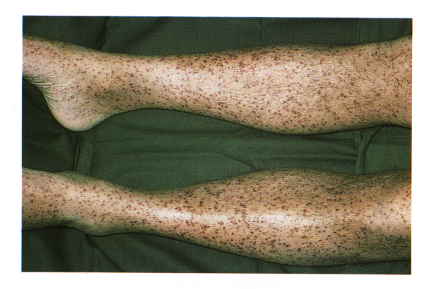 Purpura and petechiae
Tests for disorders of primary haemostasis
Platelet count
Bleeding time (PFA100 in lab)
Assays of von Willebrand Factor
Clinical observation
Haemostatic Plug Formation: An Overview
Response to injury
Vessel constriction


Formation of an unstable platelet plug
	-platelet adhesion
	-platelet aggregation


Stabilisation of the plug with fibrin
	-blood coagulation


Dissolution of clot and vessel repair
	-fibrinolysis
Secondary 
haemostasis
VIIa
Ca
2+
Blood coagulation
XII
XIIa
XI
XIa
Tissue factor
(vessel damage)
VIIa
Ca
2+
IXa
IX
EXTRINSIC 
PATHWAY
INTRINSIC 
PATHWAY
VIIIa
Pl
Ca 2+
X
Xa
X
Va
Pl
Ca
2+
COMMON 
PATHWAY
Prothrombin
thrombin (IIa)
Fibrinogen
Fibrin
thrombin
XIIIa
XIII
Crosslinked
fibrin
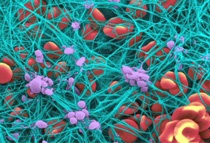 Fibrin mesh binds and stabilises platelet plug and other cells
Thrombin generation by the coagulation cascade
Normal
Haemophilia
Factor VIII <1%
TF trigger
Disorders of coagulation – bleeding pattern
The role  of  the coagulation cascade is to generate a burst of thrombin which will convert fibrinogen to fibrin
Deficiency of any coagulation factor results in a failure of thrombin generation and hence fibrin formation
Coagulation and secondary haemostasis
The primary platelet plug is sufficient for small vessel injury
In larger vessels it will fall apart
Fibrin formation stabilises the platelet plug
So -
lumen
Haemostasis: fibrin clot stabilising platelet plug
lumen
Haemophilia: failure to generate fibrin to stabilise platelet plug
Disorders of Coagulation
Deficiency of coagulation factor production
Hereditary 
Factor VIII/IX: haemophilia A/B
Coagulation factor deficiencies 
are not all the same
Factor VIII and IX (Haemophilia)
Severe but compatible with life
Spontaneous joint and muscle bleeding
Prothrombin (Factor II)
Lethal
Factor XI
Bleed after trauma but not spontaneously
Factor XII
No excess bleeding at all
VIIa
Ca
2+
Blood coagulation
XII
XIIa
XI
XIa
Tissue factor
(vessel damage)
VIIa
Ca
2+
IXa
IX
EXTRINSIC 
PATHWAY
INTRINSIC 
PATHWAY
VIIIa
Pl
Ca 2+
X
Xa
X
Va
Pl
Ca
2+
COMMON 
PATHWAY
Prothrombin
thrombin (IIa)
Fibrinogen
Fibrin
thrombin
XIIIa
XIII
Crosslinked
fibrin
Disorders of Coagulation
Deficiency of coagulation factor production
Hereditary failure of production
Factor VIII/IX: haemophilia A/B

Acquired
Liver disease
Dilution
Anticoagulant drugs – warfarin
Acquired coagulation disorders (1)
More common in hospital practice
Liver failure – decreased production
Most coagulation factors are synthesised in the liver
Dilution
Red cell transfusions no longer contain plasma
Major transfusions require plasma as well as rbc and platelets
Disorders of Coagulation
Deficiency of coagulation factor production
Hereditary failure of production
Factor VIII/IX: haemophilia A/B

Acquired
Liver disease
Dilution
Anticoagulant drugs – warfarin

Increased consumption
Acquired
Disseminated intravascular coagulation (DIC)
Immune - autoantibodies
Acquired coagulation disorders (2)
Consumption
Disseminated intravascular coagulation
 increased consumption
Generalised activation of coagulation – Tissue factor
Associated with sepsis, major tissue damage, inflammation 
Consumes and depletes coagulation factors
Platelets consumed
Activation of fibrinolysis depletes fibrinogen
Deposition of fibrin in vessels causes organ failure
Bleeding in coagulation disorders
superficial cuts do not bleed (platelets)
bruising is common, nosebleeds are rare
spontaneous bleeding is deep, into muscles 
and joints
bleeding after trauma may be delayed and is prolonged
frequently restarts after stopping
Haemarthrosis – hallmark of haemophilia
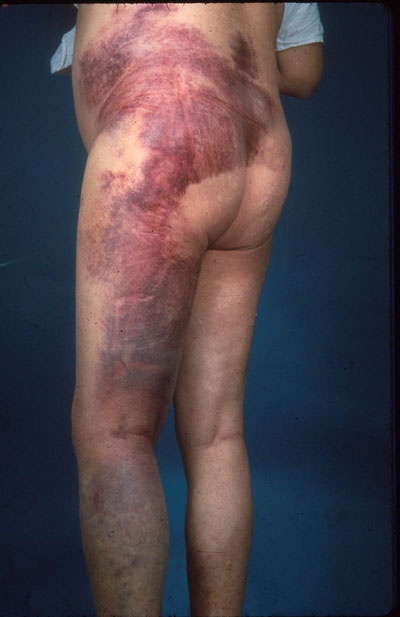 Intramuscular injections should be avoided
How serious is haemophilia?
Carol Birch 1937
Clinical Distinction Between Bleeding due to Platelet and Coagulation Defects
Coagulation

Bleeding into deep
tissues, muscles,
joints

Delayed, but severe
bleeding after
injury. Bleeding
often prolonged
Platelet/Vascular

Superficial bleeding 
into skin, mucosal 
membranes

Bleeding immediate
after injury
This is a simplistic distinction. Note that
either defect can be life threatening
Tests for coagulation disorders
Screening tests (‘clotting screen’)
Prothrombin time (PT)
Activated partial thromboplastin time (APTT)
Full blood count (platelets)

Factor assays (for Factor VIII etc)
Tests for inhibitors
V
X
HMWK
APTT
CONTACT
PK
XII
XI
VIIa
PT
TF
VIII
IX
TT
II
IIa
Fibrinogen
Fibrin
V
X
PROLONGED APTT in HAEMOPHILIA
APTT
(intrinsic)
XII
PT
(extrinsic)
XI
VIIa
VIII
IX
TF
PT 	  10.6s  (9.6-11.6)

APTT   85s 	  (26-32)

TT 	  16s	  (15-19)
II
Fibrinogen
Fibrin
Bleeding disorders not detected by 
routine clotting tests
Mild factor deficiencies
 von Willebrand disease
 Factor XIII deficiency (cross linking)
 Platelet disorders
 Excessive fibrinolysis
 Vessel wall disorders
 Metabolic disorders (e.g. uraemia)
 (Thrombotic disorders)
Haemostatic Plug Formation: An Overview
Response to injury
Vessel constriction


Formation of an unstable platelet plug
	-platelet adhesion
	-platelet aggregation


Stabilisation of the plug with fibrin
	-blood coagulation


Dissolution of clot and vessel repair
	-fibrinolysis
Fibrinolysis
Disorders of Fibrinolysis
Disorders of fibrinolysis can cause abnormal bleeding but are rare
Hereditary  
antiplasmin deficiency

Acquired  
drugs such as tPA
Disseminated intravascular coagulation
Abnormal Haemostasis
What is abnormal bleeding?
Why do people have abnormal haemostasis?
Laboratory detection/prediction of abnormal haemostasis
Genetics of common bleeding disorders
Treatment of bleeding disorders
Haemophilia: a sex linked recessive disorder
XY
XX
XX
XY
120%
50%
95%
100%
XY
XX
XY
XX
60%
65%
110%
1%
Unaffected female
Carrier female
Affected male
Unaffected male
Von Willebrand disease: an autosomal 
dominant  disorder
Unaffected female
Affected female
Affected male
Unaffected male
Genetics of common bleeding disorders
Haemophilia
Sex linked recessive (SLR)
Von Willebrand disease
Autosomal
Type 2, (Type 1) AD
Type 3 AR
All the rest (V, X etc.)
Autosomal recessive (AR) 
And therefore much less common
Abnormal Haemostasis
What is abnormal bleeding?
Why do people have abnormal haemostasis?
Laboratory detection/prediction of abnormal haemostasis
Genetics of common bleeding disorders
Treatment of bleeding disorders
Treatment of abnormal haemostasis
Failure of production/function
Replace missing factor/platelets
Prophylactic
Therapeutic
Stop drugs
Immune destruction
Immunosuppression (eg prednisolone)
Splenectomy for ITP
Increased consumption
Treat cause
Replace as necessary
Principles of Treatment of Haemostatic
Disorders Causing Bleeding
Factor replacement therapy
Plasma
Contains all coagulation factors
Cryoprecipitate
Rich in Fibrinogen, FVIII, VWF, Factor XIII
Factor concentrates
Concentrates available for all factors except factor V.
Recombinant forms of FVIII and FIX are available.
Platelet replacement therapy
Pooled platelet concentrates available
Using factor replacement therapy
100
factor
level (%)
75
50
25
0
VIII
IX
0
12
24
24
36
48
96
60
time (hours)
Additional haemostatic treatments
DDAVP
Tranexamic acid
Fibrin glue/spray
Desmopressin (DDAVP)
Vasopressin derivative
 
2-5 fold rise in VWF-VIII        (VIII>vWF)

Releases endogenous stores -
Hence only useful in mild disorders
Dose
Peak response
0.3µg/kg i.v
30-60 mins
300µg i.n.
60-90 mins
Repeated DDAVP doses and Factor VIII
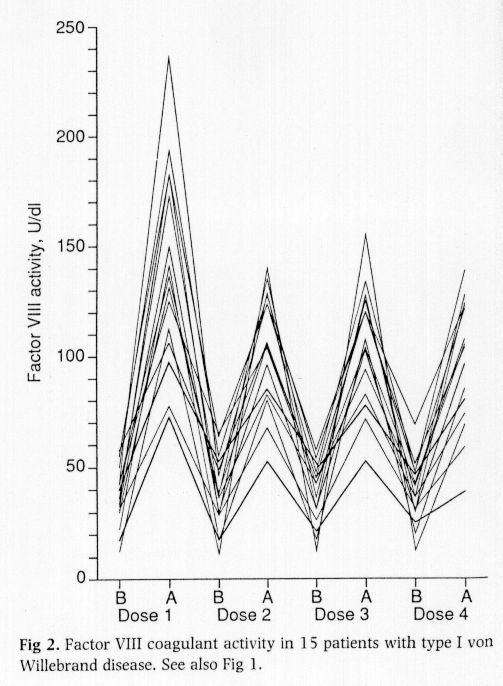 Mannucci 1992
Tranexamic acid
Inhibits fibrinolysis
Widely distributed – crosses placenta
Low concentration in breast milk
Useful adjunctive therapy.
Intravenous:		0.5g tds
Oral:				1.5g tds
Mouthwash:		1g (10ml 5%) qds
Haemostasis and Thrombosis: a Balance
Normal haemostasis: a state of equilibrium
Fibrinolytic factors,
anticoagulant proteins
Coagulation factors,
platelets
Bleeding
Coagulation factors,
platelets
Fibrinolytic 
factors,
anticoagulant 
proteins
Thrombosis
Fibrinolytic factors,
anticoagulant proteins
Coagulation 
factors,
platelets